Mon plan de travail CM2 - 5
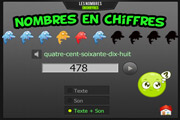 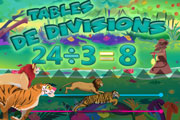 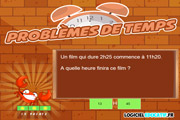 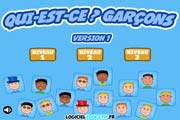 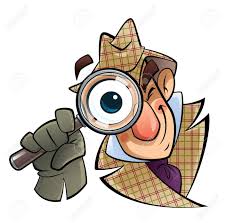 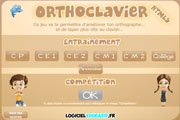 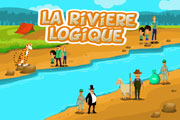 https://www.logicieleducatif.fr
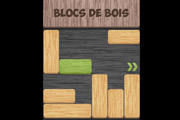 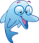 Temps estimatif total : 3h45